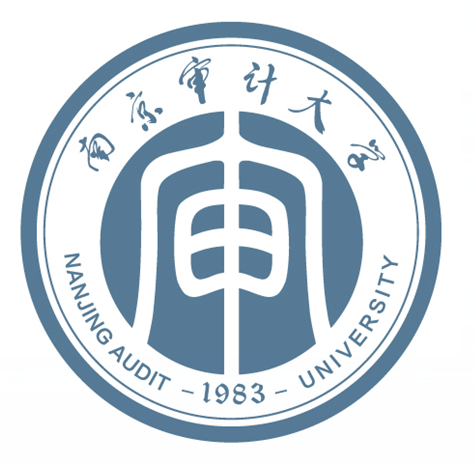 热烈欢迎  一行莅临我校
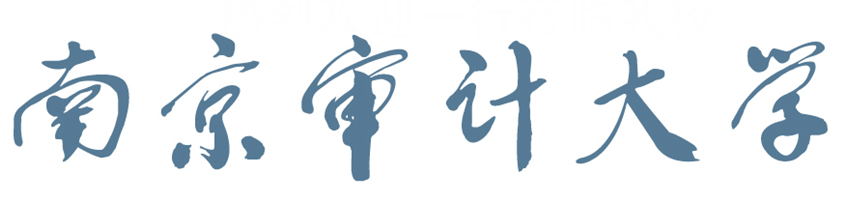 2016年3月23日